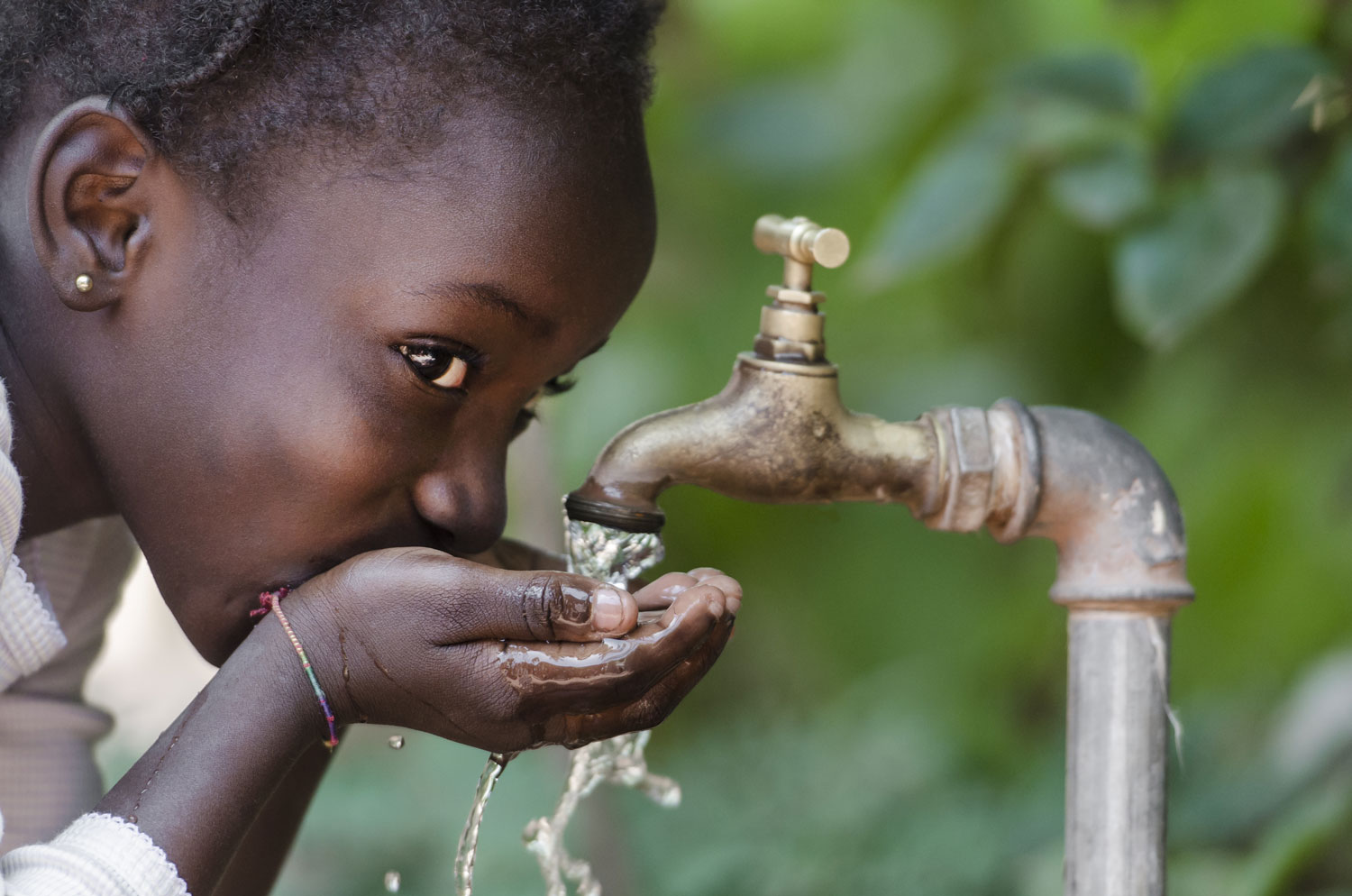 AFRIKA 3
Obyvatelstvo
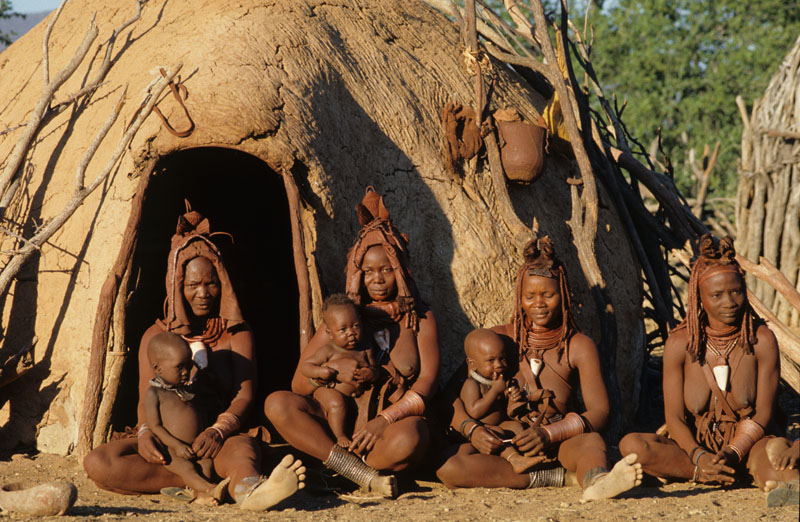 1, 216 miliard obyvatel 
nerovnoměrné rozmístění 
(přelidnění/ málo zalidněné)
převážně černošské obyvatelstvo


Aktivita: Vyhledejte na internetu, čím je způsobeno, že mají černoši tmavší zbarvení kůže.
Berbeři
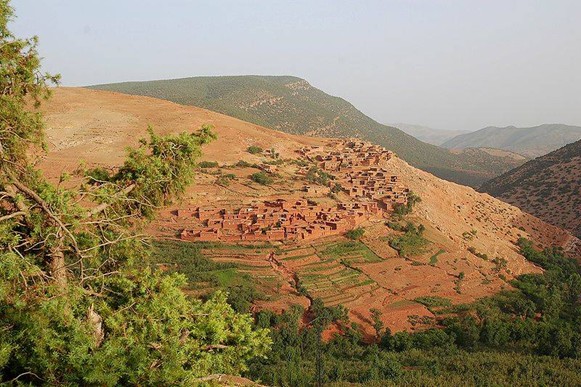 původní národy 
v severní Africe
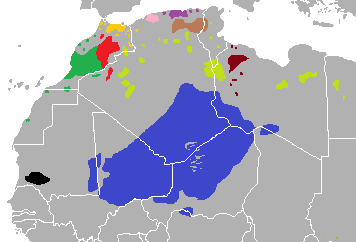 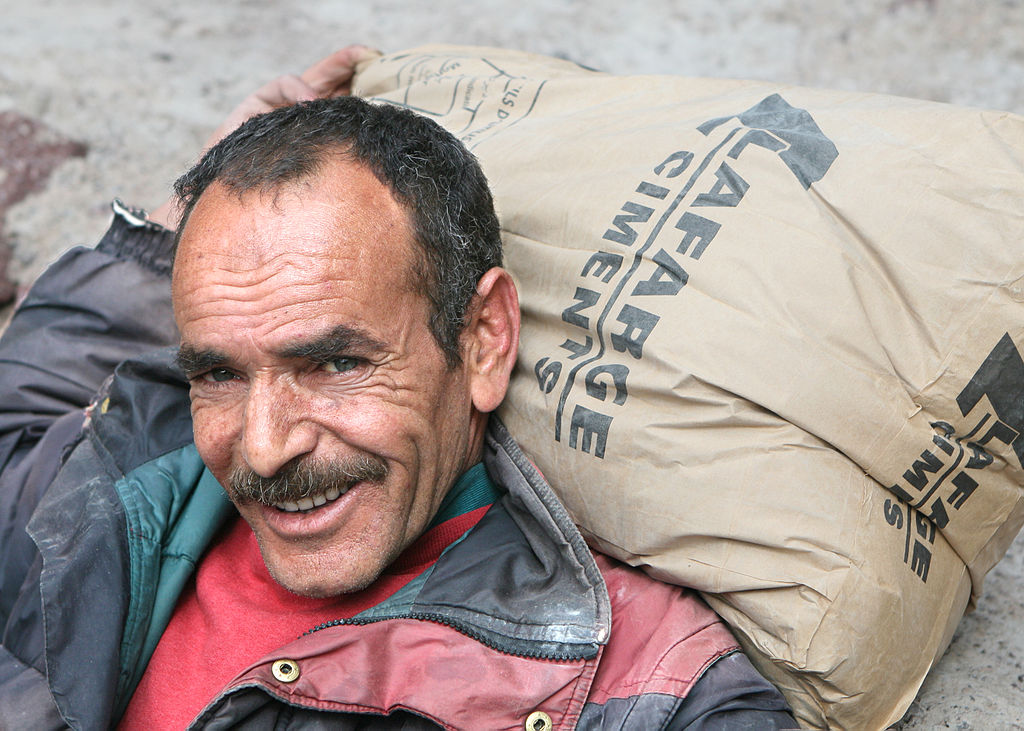 Arabové
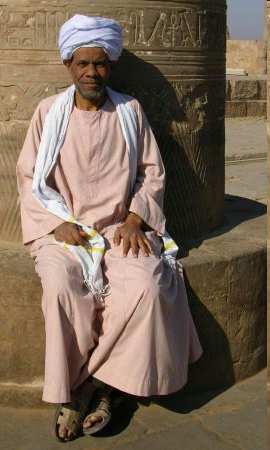 severní Afrika
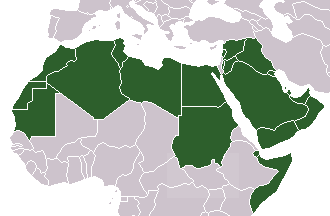 Masajové
etnická skupina, která se usadila v severní Tanzánii a jihozápadní Keni
bohatství se měří množstvím krav
typické barevné oděvy a šperky (v 5. třídě jsme na ně narazili při VV)
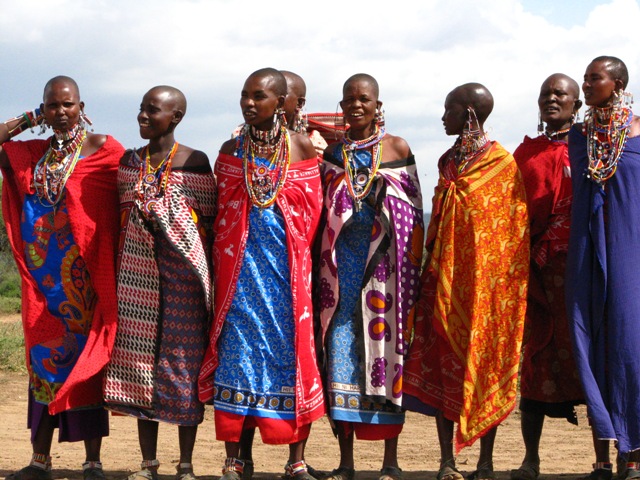 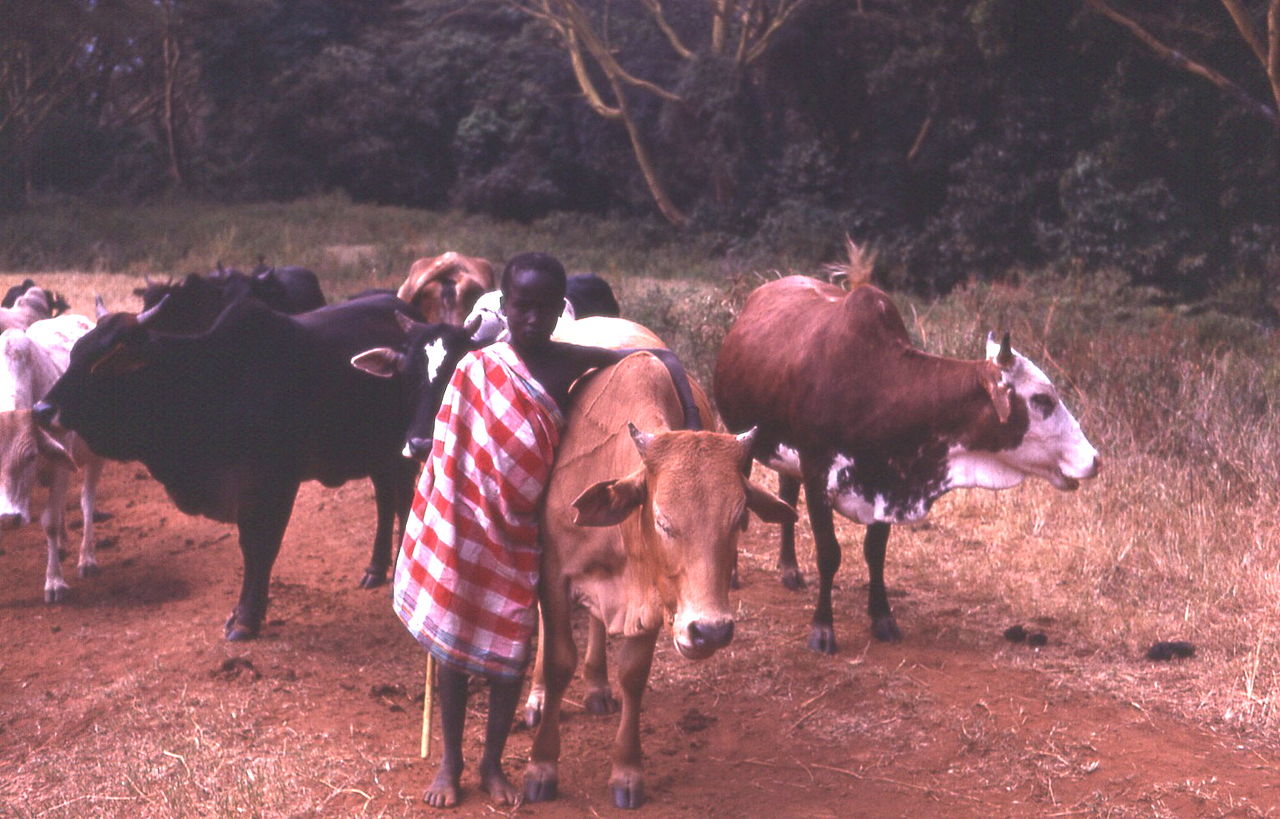 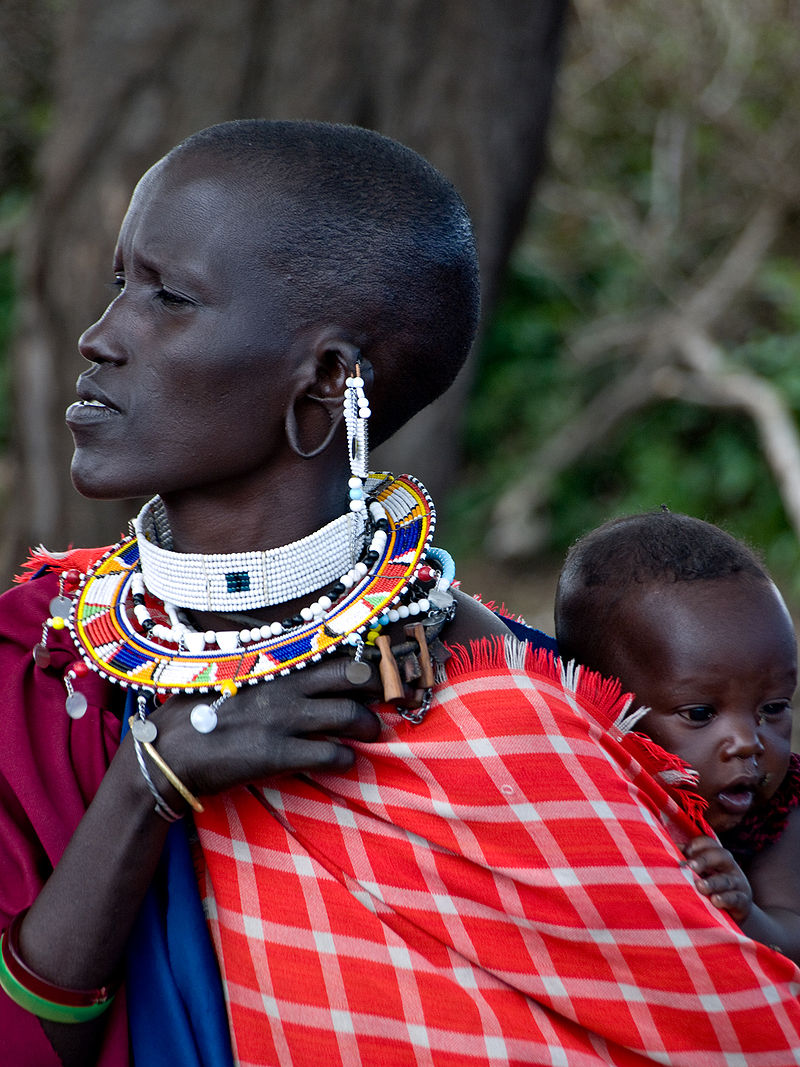 Křováci (Sanové)
původní obyvatelé jižní Afriky
měří cca 145 cm
rituály (např. Velký tanec při kterém si dokáží navodit trans.)
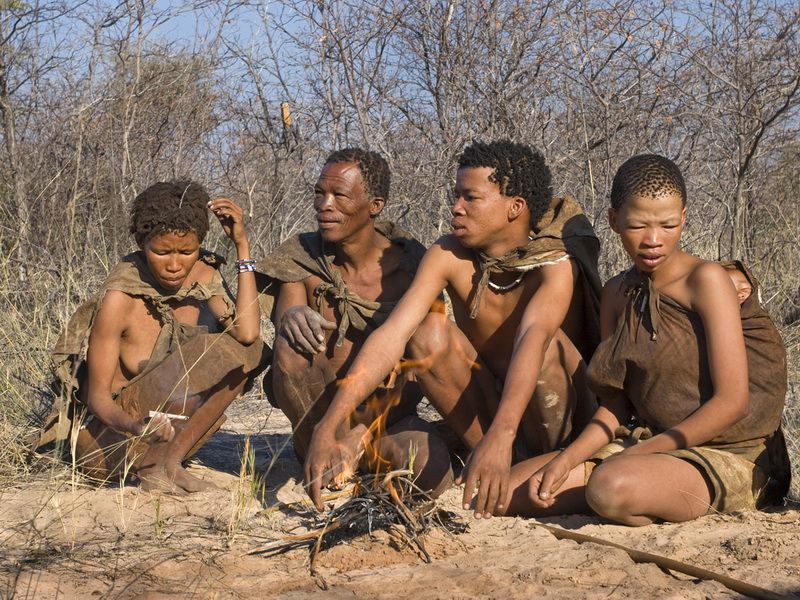 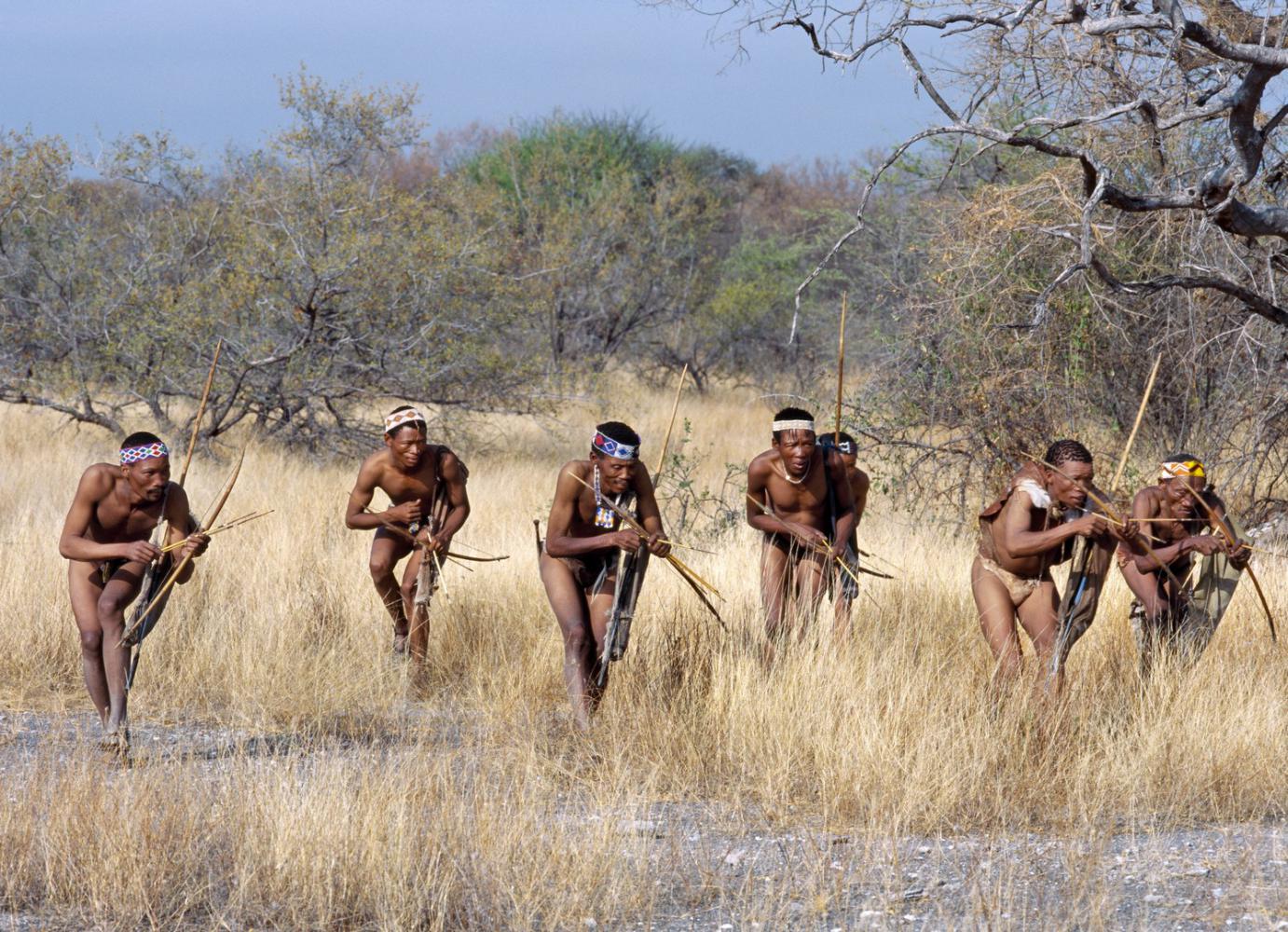 Pygmejové
během občanské války v Kongu byli loveni a jedeni 

Aktivita: Jak zní odborný název pro pojídání lidí?
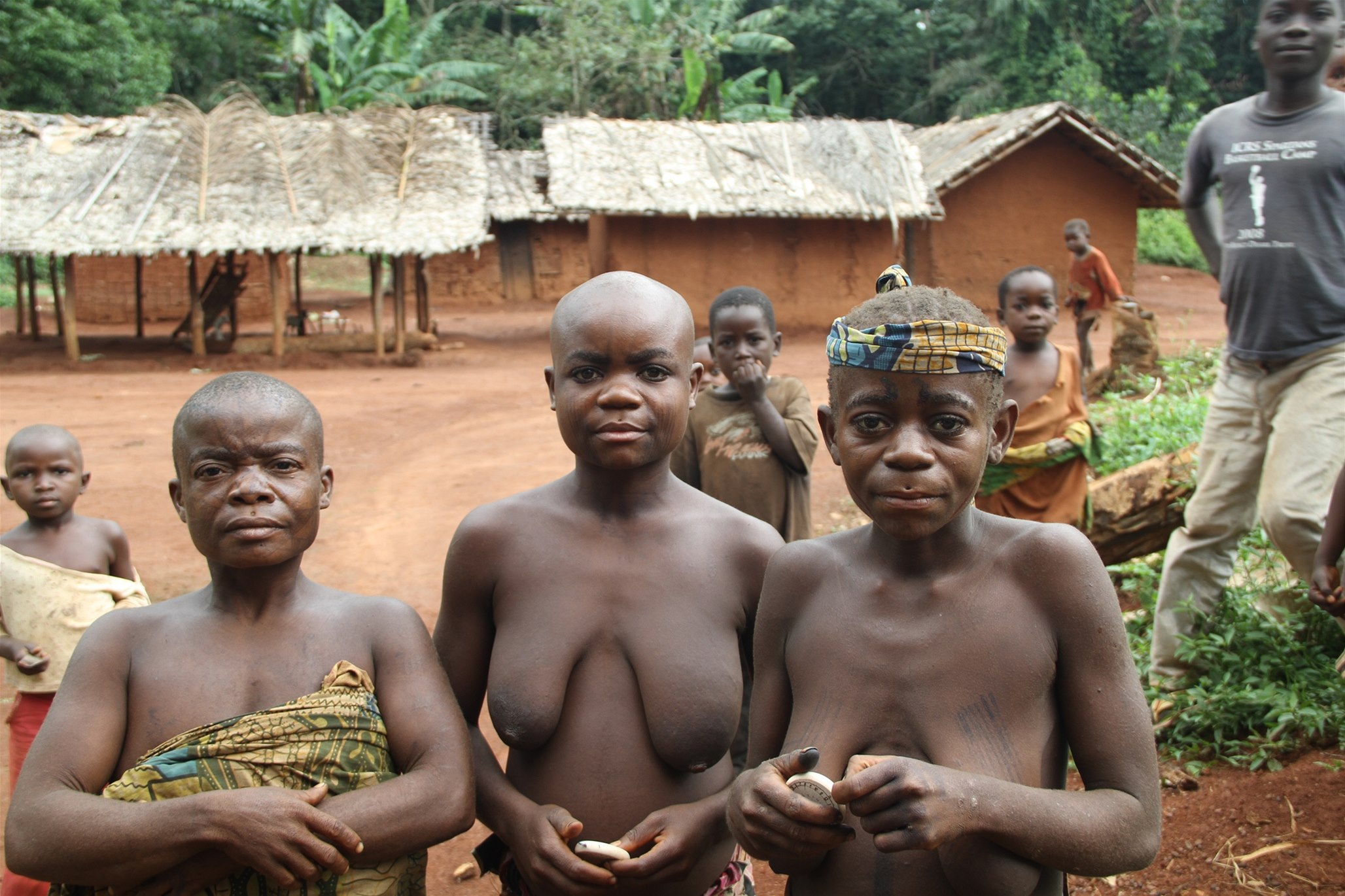 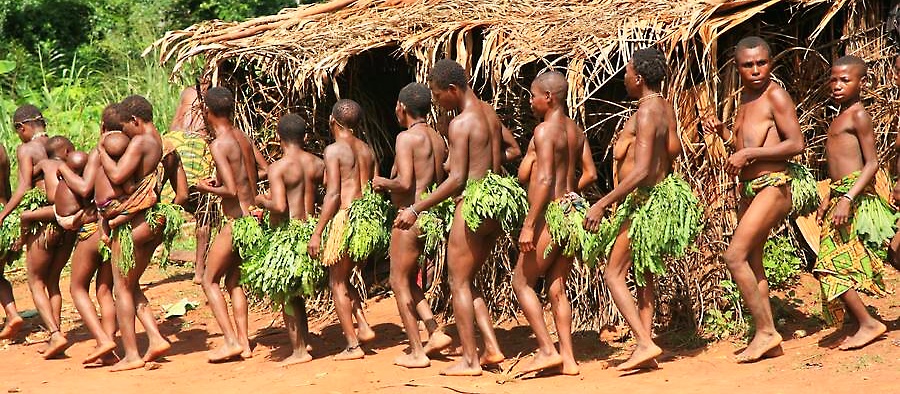 Úkol: Podle atlasu zjisti oblasti s nejmenším a největším osídlením. Tyto oblasti zapiš do sešitu. 

Úkol: Podle atlasu zjisti, jaká náboženství najdeme v Africe a zapiš do sešitu. 

Netřeba zasílat ke kontrole!
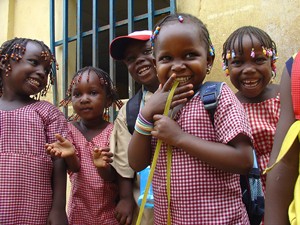